Training SCRITTIConcorso magistratura20  25 maggio 2019
IPOTESI DI TRACCE 
 amministrativo
Regole  di tecnica per la redazione di un buon tema
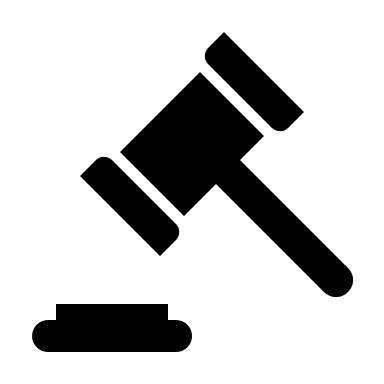 Leggere attentamente la traccia e individuare le parole chiave
Ricercare le norme di riferimento per ciascuna parola chiave
Annotare le norme in  scaletta e dedurre il principio di legge
Individuare il cuore  (o i cuori) del   problema
Stendere il testo  suddividendo in paragrafi corrispondenti ai cuori
Scrivere ogni periodo curando il collegamento logico con quello precedente e andando  a capo solo nel caso di mutamento di concetto
Non ripetersi
Corredare il testo della premessa e della conclusione 
N. B : la prima condizione per rendere appetibile il tema è utilizzare una forma e una calligrafia comprensibile. Il tema deve essere ben scritto e  deve  risultare  gradevole e   scorrevole, ALTRIMENTI SI CORRE IL RISCHIO CHE  L’ESAMINATORE NEANCHE COMPIA LO SFORZO  DI PROVARE A CAPIRE COSA SI E’ VOLUTO DIRE
CONTENUTI
Ogni istituto richiamato nelle parole chiave deve essere analizzato con riguardo:
 alla natura giuridica e inquadramento dogmatico
 alla differenza o interferenza con istituti analoghi in relazione ai quali va operata la distinzione
Ai rimedi  approntati dall’ordinamento per la sua tutela
Ricordarsi SEMPRE:
 l’inquadramento dei principi di diritto europeo
L’interdisciplinarietà- In particolare le parole chiave vanno ricercate anche nei codici delle materie non afferenti il tema  e degli articoli trovati va effettuato il collegamento 
L’esemplificazione, essenziale nei TEMI di PENALE
Le conclusioni  DEVONO ESSERE PRESENTI E SI SOSTANZIERANNO NEL RICHIAMO AI  PRINCIPI DI FONDO DELLA TRACCIA
I  IPOTESI DI TRACCIA DI DIRITTO amministrativo
Traccia: il candidato premessi brevi cenni sul principio di sussidiarietà, illustri le modalità di esercizio delle funzioni amministrative degli enti locali attraverso forme associative e non , individuandone le caratteristiche, differenze e/o interferenze
traccia n. 1
Motivazione del provvedimento che conferisce  la delega. Le funzioni amministrative sono quelle conferite dallo Stato  e alle Regioni  si distinguono in funzioni proprie e funzioni conferite
Sussidiarieta anche a livello legislativo  Lo  Stato può in ogni momento in caso di inerzia riappropriarsi delle funzioni.
Tutti gli enti locali sono forniti di autonomia statutaria, normativa, organizzativa e amministrativa
Le forme associate si distinguono (art. 30 – 32 TUEL)
Convenzioni (forme semplificate non si da luogo ad un nuovo soggetto  ma vi puo essere  costituzione di nuovi uffici
Consorzi fra enti locali (enti strumentali dotati di personalità giuridica)
Unioni di Comuni  (art, 14  , 28 – 31 commi DL 78/2010 vi è obbligo di costituzione per Comuni con popolazione inferiore a 5000
[Speaker Notes: CONCLUSIONI: il  principio di sussidiarietà  in relazione agli enti locali è inteso in senso verticale e presuppone la delega di  funzioni amministrative  in ragione della prossimità con i cittadini all’ente ad essi più vicino (Comuni) nel rispetto del principio di leale collaborazione fra enti e del potere di impulso e di controllo dello Stato  o delle  Regioni.  Esso trova applicazione anche in ambito legislativo ma non priva l’Ente delegante del potere di sostituirsi all’ENTE delegato inerte.  MASSIMA ESPRESSIONE del principio in sede locale è l’esercizio integrato delle funzioni attraverso lo STRUMENTO DELLA CONFERENZA UNIFICATA (nozione)]
II Traccia di diritto amminitrativo
Il candidato premessi brevi cenni sull’organizzazione del personale degli enti pubblici esamini la disciplina applicabile ai dipendenti delle società pubbliche con particolare riguardo alle modalità di reclutamento e alla flessibilità delle sedi
traccia n. 2
Modalità di reclutamento: procedura di selezione preceduta da adeguata pubblicità ed espletata attraverso l’utilizzo di strumenti informatici 
Mobilità :  Leale collaborazione fra uffici e razionalizzazione delle risorse.
Mobilità collettiva e individuale  (obbligo nel caso di eccedenza di personale)
IMPORTANTE: 
Il rapporto di pubblico impiego differisce da quello privatistico perché è caratterizzat a dalla qualità   pubblica del  datore
Mansioni: devono essere corrispondenti al contratto di assunzione e corrispondenti al livello di inquadramento. E’ possibile essere adibiti solo ad una mansione immediatamente superiore. Il passaggio da una fascia all’altra deve avvenire per concorso, mentre all’interno delle aree solo per merito
Le società a controllo pubblico: Natura. Funzioni. Regolamentazione.
Agiscono in regime di diritto privato ma sono tenute nell’esercizio della loro azione a rispettare i canoni di imparzialità, trasparenza. Hanno autonomia organizzativa ma sono sottoposte a controllo. Art. 2359 c.c Disciplina privatistica del rapporto di lavoro ART. 19, comma I  DLGS n. 175/2016 il reclutamento deve avvenire nel rispetto dei principi di derivazione europea, trasparenza, pubblicità e imparzialità. Art. 35 Dlgs 165/2001
[Speaker Notes: Nota Bene:  La legge dispone la nullità dei contratti stipulati in violazione dei principi di derivazione europea. Competente a decidere è il Giudice ordinario . Le norme inerenti la mobilità non si applicano alle società pubbliche ma  le norme di diritto pubblico impongono stringenti controlli  in tema di eccedenza di personale]
Traccia di  amministrativo  n. 3
Il candidato, dopo aver illustrato i limiti al sindacato del g.a. nei confronti delle sanzioni applicate dall’Antitrust in materia di tutela della concorrenza, esamini le modalità di esecuzione del giudicato amministrativo  nell’ipotesi di annullamento di provvedimento sanzionatorio in ragione dell’inerzia o elusione  da parte della PA
Traccia n. 3
I cuore:  Fondamentale per l’individuazione del contesto nel quale l’illecito Antitrust viene consumato è la nozione di MERCATO RILEVANTE. Con esso si intende un segmento del mercato nazionale del prodotto interessato caratterizzato da SPECIFICITA ‘rispetto ad aree geografiche contigue cin interscambiabilità tra beni e servizi.
ESEMPLIFICAZIONE di mercato rilevante:  fattispecie relativa all’azione promossa da alcuni imprenditori operanti nel settore dei marmi destinati al cimitero nella città di Trieste  i quali hanno richiesto l’annullamento della concessione rilasciata  in tema di servizi funerari in violazione delle norme poste a tutela della concorrenza
Le questioni di giustizia amministrativa che suggerisce la traccia:
Criteri e modalità di accertamento della sanzione. Rispetto del contraddittorio nella fase istruttoria e decisoria. Proporzionalità della sanzione
 impugnazione del provvedimento sanzionatorio. Limiti al sindacato del g.a. trattandosi di materia caratterizzata da discrezionalità tecnica
 Tipo di sentenza amministrativa (annullamento del provvedimento sanzionatorio e ordine di restituzione dell’importo versato, salvo non vi sia stata sospensione dell’esecuzione in via cautelare)
In caso di mancata esecuzione del provvedimento introduzione del GIUDIZIO DI OTTEMPERANZA. Destinatario dell’ordine il MEF non l’Antitrust che può costituirsi in giudizio
[Speaker Notes: CONCLUSIONI : le due  questioni teoriche più importanti,  oltre alla natura  giuridica delle Autorità indipendenti attengono
1.  alla DISCREZIONALITA’ tecnica e al limite del sindacato del G.A. che vanno esemplificate e indagate in concreto attraverso la disamina delle norme del C.P.A. in tema di poteri istruttori del G.A.  Con riguardo alla possibilità di espletare perizia per effettuare il controllo sull’operato dell’Autorità .
2. Alla natura e svolgimento del GIUDIZIO DI Ottemperanza ce presuppone, di regola, la FORMAZIONE del GIUDICATO AMMINISTRATIVO e che ha doppia natura di cognizione e di esecuzione. Profili di danno nel caso di inerzia o elusione del giudicato se il MEF non si adegua all’ordine dell’Autorità  Giudiziaria amministrativa]
Traccia n. 4
La tutela degli interessi diffusi dinnanzi alla PA e al GA con particolare riguardo a quelli esercitabili nella materia ambientale ai fini del rilascio dell’autorizzazione integrata ambientale
Traccia n. 4
CUORE: 
29 sexies  codice dell’ambiente:
Il rilascio dell’AIA avviene ad opera dall’Autorità competente  e deve contenere tutte le misure necessarie al fine di conseguire un elevato livello di protezione ambientale . In particolare devono essere rispettati:
I valori limite di emissione fissati per le sostanze inquinanti
Le misure di protezione del  suolo o delle acque sottrranee
[Speaker Notes: Principi posti a fondamento del rilascio AIA: 
Principio di precauzione  (art. 3 ter cod. ambiente) . Le misure di protezione ambientale sono adottate secondo la migliore tecnica disponibile onde prevenire danni ambientali  sulla base  di un’accurata e calcolata GESTIONE DEL RISCHIO 
Principio dello sviluppo sostenibile, tradotto dalla giurisprudenza  amministrativa nel principio  di protezione  ambientale disponibile (3 quater cod. ambiente)
Principio di sussidiarietà verticale che vede l’intervento dello STATO  attraverso l’esercizio del POTERE SOSTITUTIVO  nel caso di inerzia dell’ENTE LOCALE o inadeguatezza dell’intervento  (art. 3 sexies cod. ambiente)]
Traccia n. 5
Il candidato premessi brevi cenni  sugli accordi di micropianificazione privata, illustri la disciplina dei diritti edificatori, con particolare riguardo alla pubblicità delle loro vicende circolatorie
Scaletta Traccia n. 5
La perequazione  deve essere intesa come equa ripartizione tra più proprietari dei vantaggi   ed oneri derivanti dalla trasformazione in senso edificatorio delle aree . La compensazione in vece  scolge una funzione di ristoro rispetto al proprietario  cedente perché gli consente di acquisire diritti di VOLO  compensativo rispetto a quelli perduti
II cuore: 
Gli accordi e i relativi diritti di cessione non hanno una disciplina specifica  .  Innanzi tutto il problema della natura giuridica dei diritti ceduti si riflette sulla questione relativa l’opponibilità della loro cessione a terzi rispetto alla trascrizione. Inoltre, è molto controverso il regime degli accordi e l’effetto che deriva da  essi. L’unica normativa statale è rinvenibile nell’art. 2643 e 2644 bis  c,.c. che prevede  la trascrizione di tutti i contratti comunque normati  che trasferiscono, costituiscono i diritti edificatori  previsti dalle norme generali e statli  ovevro da strumenti urbanistici
[Speaker Notes: Conclusioni : gli accordi sui diritti edificatori predispongono interventi normativi o esecutivo sull’assetto complessivo dei diritti edificatori nelle aree in espansione edificatoria. L’assenza di  una normativa amministrativa uniforme crea incertezze in ordine al regime delle cessioni che devono considerarsi alla stregua della valorizzazione che ne fa la PA dei beni  di NATURA IMMATERIALE le cui vicende circolatorie sono opponibili ai  TERZI. La  perequazione e compensazione delle cubature che trovano il loro presupposto nella stipula degli accordi viene attuata dalla PA attraverso l’adozione di un sistema di premialità per interventi di riqualificazione URBANISTICA.  Questo determina una nuova perimetrazione delle aree di intervento e riconoscimento di un diritto di VOLO rispetto al proprietario cedente  il quale benefica dellatterraggio dei un credito compensativo. Tale ultima disciplina non è UNIFORME.]
Traccia n. 6
Segue traccia n. 6
[Speaker Notes: CONCLUSIONI: L’avvalimento  è un contratto ma uno strumento di diritto amministrativo  che può svolgersi anche a mezzo del subappalto.  Ma non si identifica con esso. Infatti:
Il subappaltore, a differenza dell’impresa ausiliante non entra in contratto con la stazione appaltante 
2le risorse prestate dall’impresa ausiliante devono essere possedute dall’ausiliata fin dalla fase della stipula del contratto in modo da garantire uil corretto svolgimento dell’esecuzione dei lavori nei confronti della stazione appaltante.]
Traccia n. 7
la tutela cautelare nel processo amministrativo
Traccia n. 7
Traccia n. 7
I  cuore : 
Diversi sono gli effetti della sospensione se si tratta di provvedimenti positivi o negativi. Se il provvedimento amministrativo impugnato è di rigetto  si discute se possa essere ontologicamente sospeso  perché la sospensione di un diniego equivale all’emissione da parte del giudice di un provvedimento positivo, cosa impossibile
La tutela cautelare si svolge nel processo amministrativo in via incidentale , Avverso l’ordinanza del primo grado è possibile l’appello innanzi al Consiglio di Stato  Gli effetti del provvedimento di sospensione non poreclusono alla rinnovazione del procedimento amministrativo anche se non pè possibile che la PA riproponga  sic et simplicter l’atto che  è stato impugnato
[Speaker Notes: Conclusioni : la tutela cautelare nel processo amministrativo ha effetti antjcipatori del mereito nel giudizio. Essa si risolve nella sospensione del provvedimento
Impugnato ed è priva di utilità, nel caso di accoglimento dell’istanza, se si tratta di un provvedimento di diniego anche se è possibile ipotizzare un effetto
Conformativo  della PA alla decisione cautelare, quali l’emissione di un  provvedimento favorevole o]